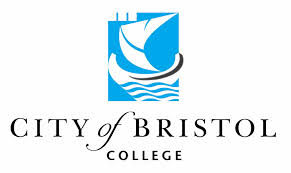 Hello!  My name is Akif.
I live in Kingswood, Bristol, with my family.  I come to college every Wednesday to learn Citizenship.  I have a job as a farm volunteer.  My hobbies are cricket, football and TV.